Himalayan GEOSS
Sudip PradhanProgramme Coordinator, Regional Database System3 May 2018
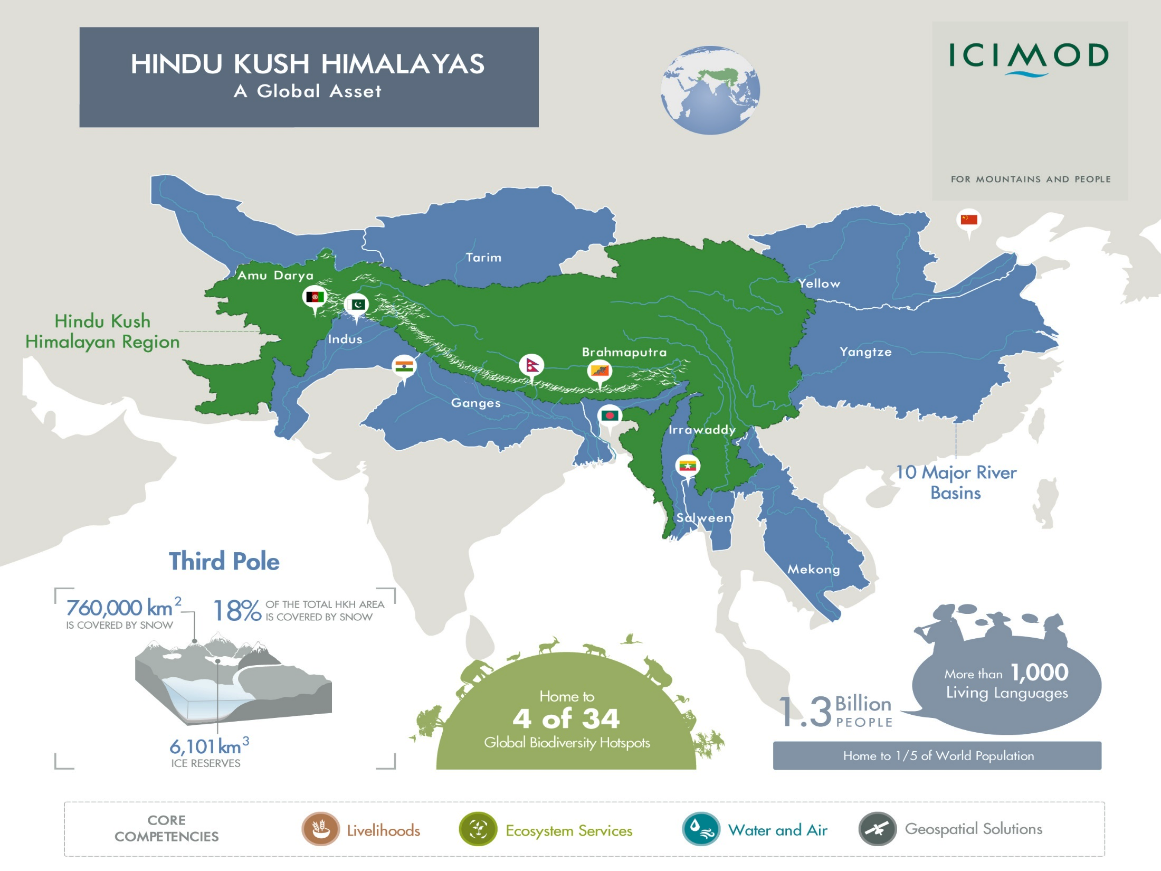 An inter-governmental regional mountain learning and knowledge centre
Himalayan GEOSS
A sub-regional GEOSS focussed on the Hindu Kush Himalayas with the aims to  
Develop and implement innovative EO and geospatial solutions and services in combination with in-situ observation for mountain specific situations aligning with regional priorities and GEO societal benefits areas through a coordinated framework
Develop the capacities of the HKH countries in using the EO data and information and implement integrated and innovative geospatial solutions into developmental decision-making
Foster regional cooperation among the HKH countries and provide a regional platform on EO and geospatial information for mutual learning and sharing opportunities and contribute to global knowledge on the mountain systems
Promote a Himalayan Spatial Data Infrastructure (H-SDI) through its established networks of institutions in the region and strategic alliances and partnerships with international agencies/initiatives.
Himalayan GEOSS Activities
Brainstorming workshop on the operationalization of the concept of Himalayan GEOSS
Formation of a working group with representation of GEO member states and participating institutions
Regional workshop on Himalayan GEOSS 
Formation of institutional mechanism and coordination framework  
Develop detail strategy papers and work plan 
Implementation of work plan activities
[Speaker Notes: Outcome - The Hindu Kush Himalayan countries are actively drawing upon EO and geospatial information and knowledge resources and integrating them into mountain development policies and practices with increased regional cooperation and ownership.]
Regional Workshop on Himalayan GEOSS
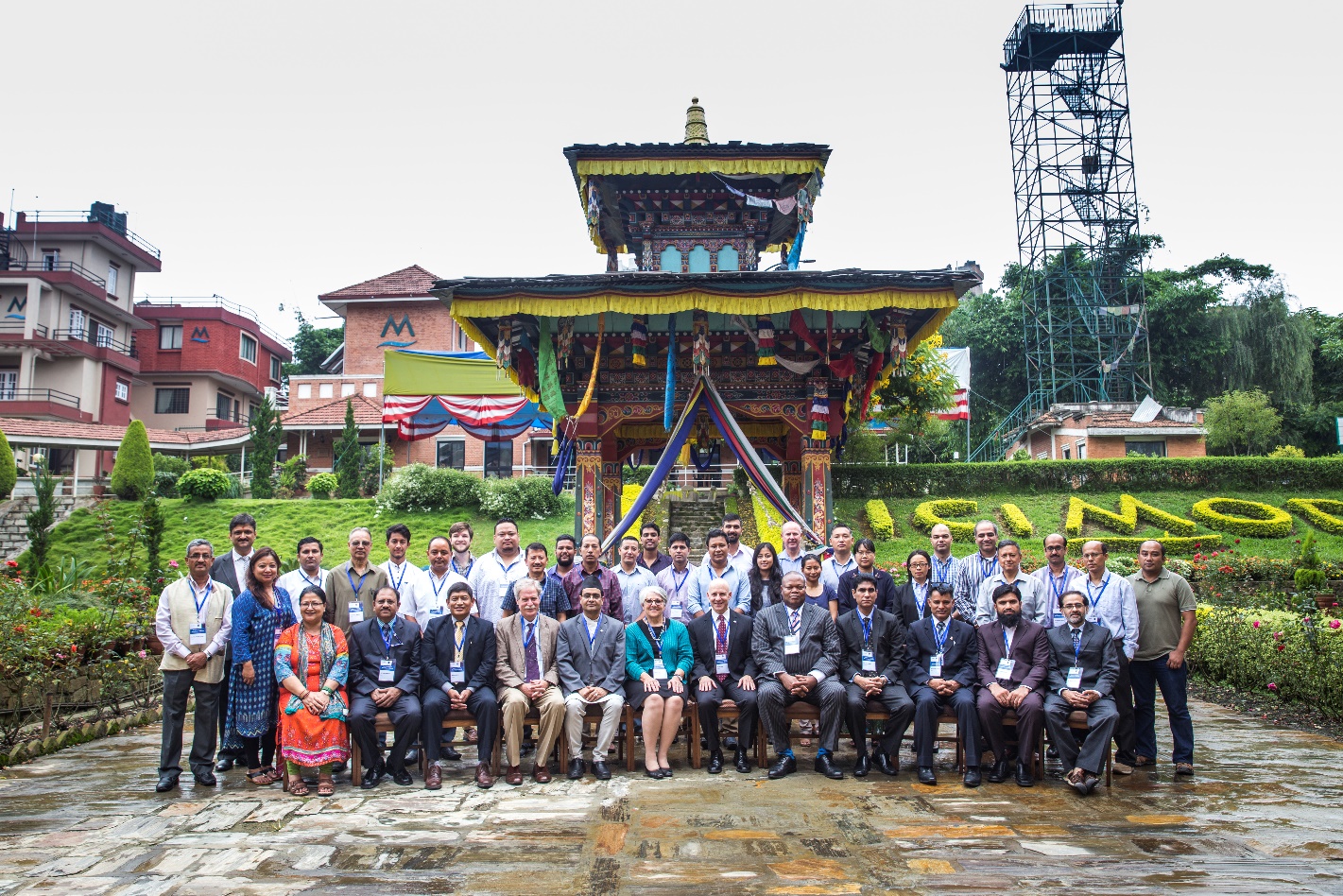 Provided a platform for policy dialogue and exchange of technical knowledge focusing on operationalization of the Himalayan GEOSS Initiative. 

Representatives from government, key regional and international partners working with EO and geo-information in ICIMOD’s RMCs
[Speaker Notes: A two-day workshop to facilitate the implementation of the Himalayan GEOSS
Identified capacity development, development and implementation of innovative EO and geospatial applications and services, provisioning of a regional platform for mutual learning and sharing opportunities, and regional collaboration in data and information sharing as areas for consideration under the sub-regional instrument. 
All representatives agreed to support the implementation of the Himalayan GEOSS and commended ICIMOD and GEO’s commitment in bringing it to fruition.]
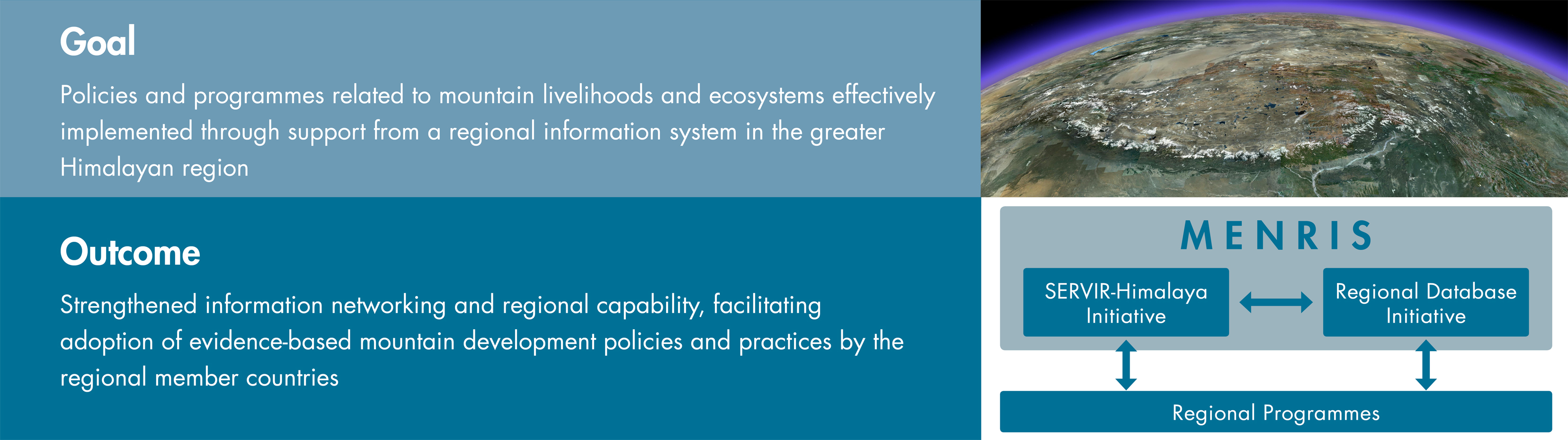 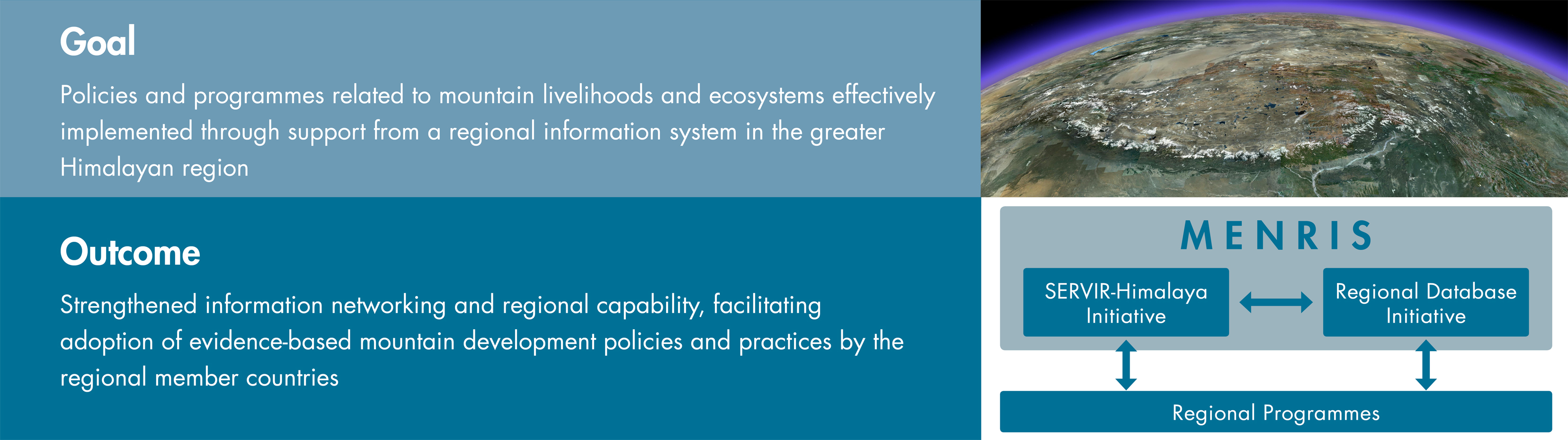 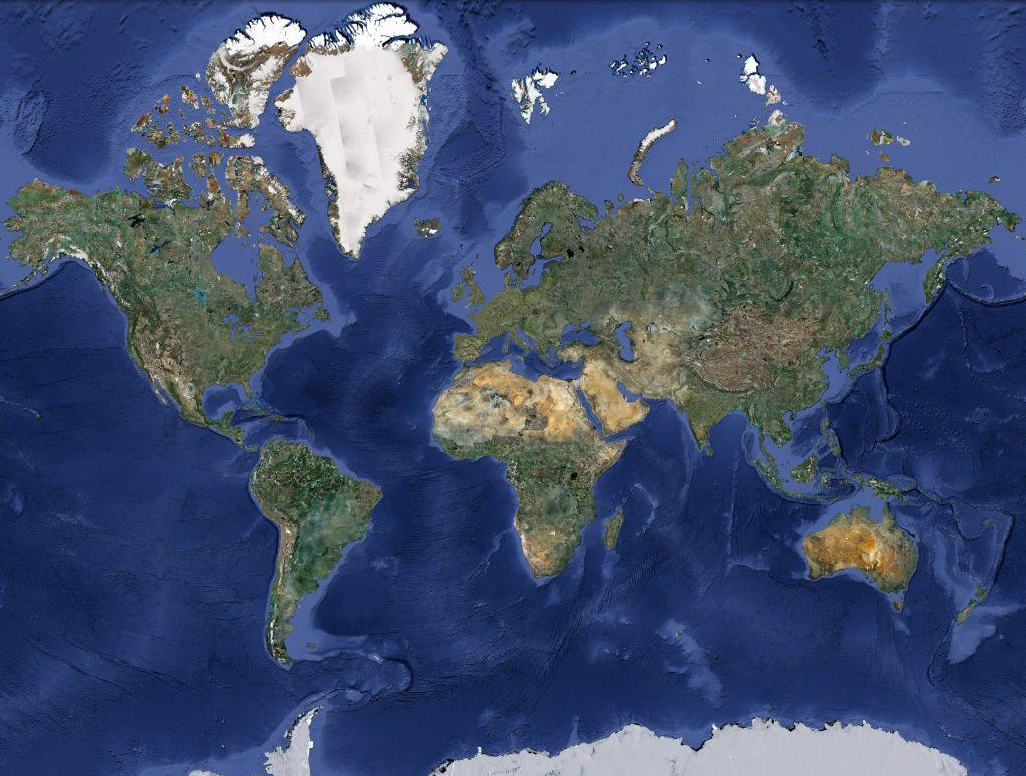 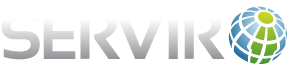 SCO NASA
HKH
West Africa
Lower Mekong
East Africa
A flagship NASA-USAID partnership to improve environmental management and resilience to climate change by strengthening the capacity of governments and other key stakeholders to integrate Earth observation information and geospatial technologies into development decision-making
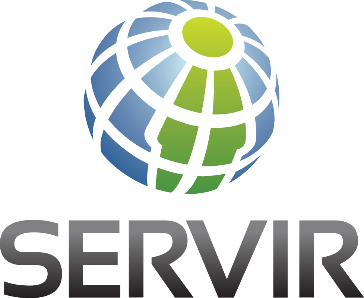 SERVIR Focus
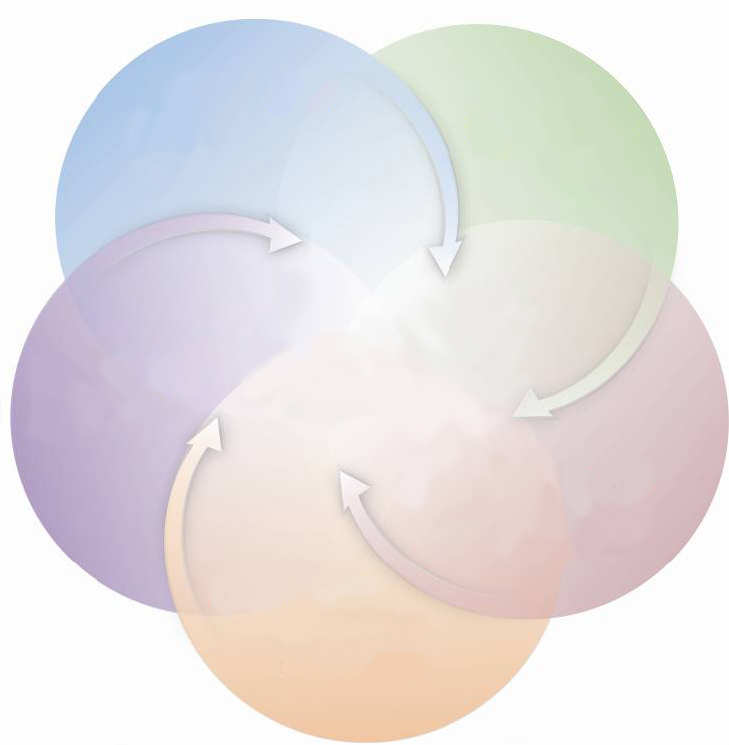 Improved hub capacity
Water resources
Ecosystems, land use and land cover
Improved capacity to use geospatial information
SERVIR-HKH
Food security and agriculture
Improved access to geoinformation
Hydroclimatic disasters
Weather and climate services
Provision of user-tailored data, products, tools and services
Ongoing Efforts
Agriculture and Food Security
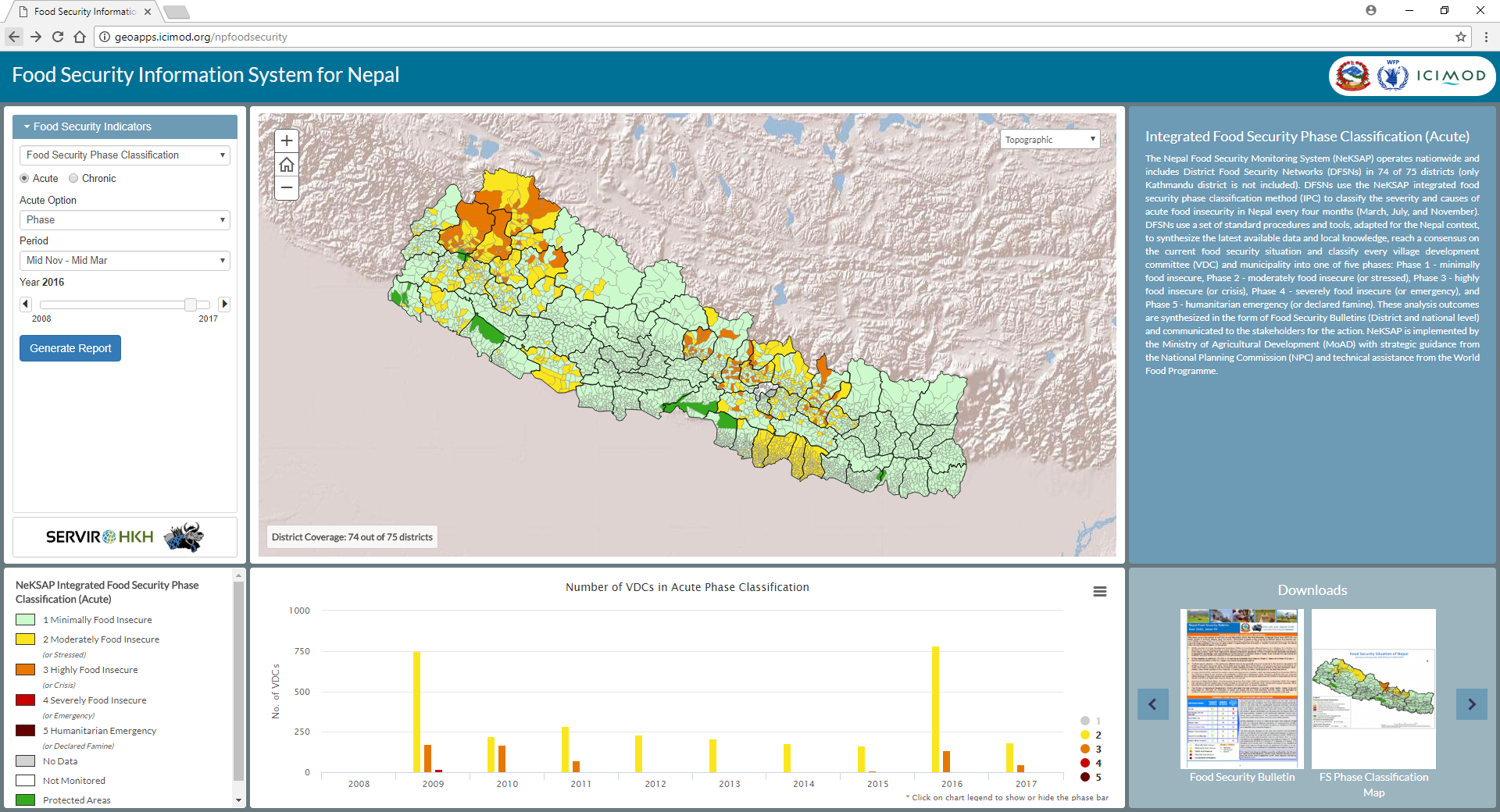 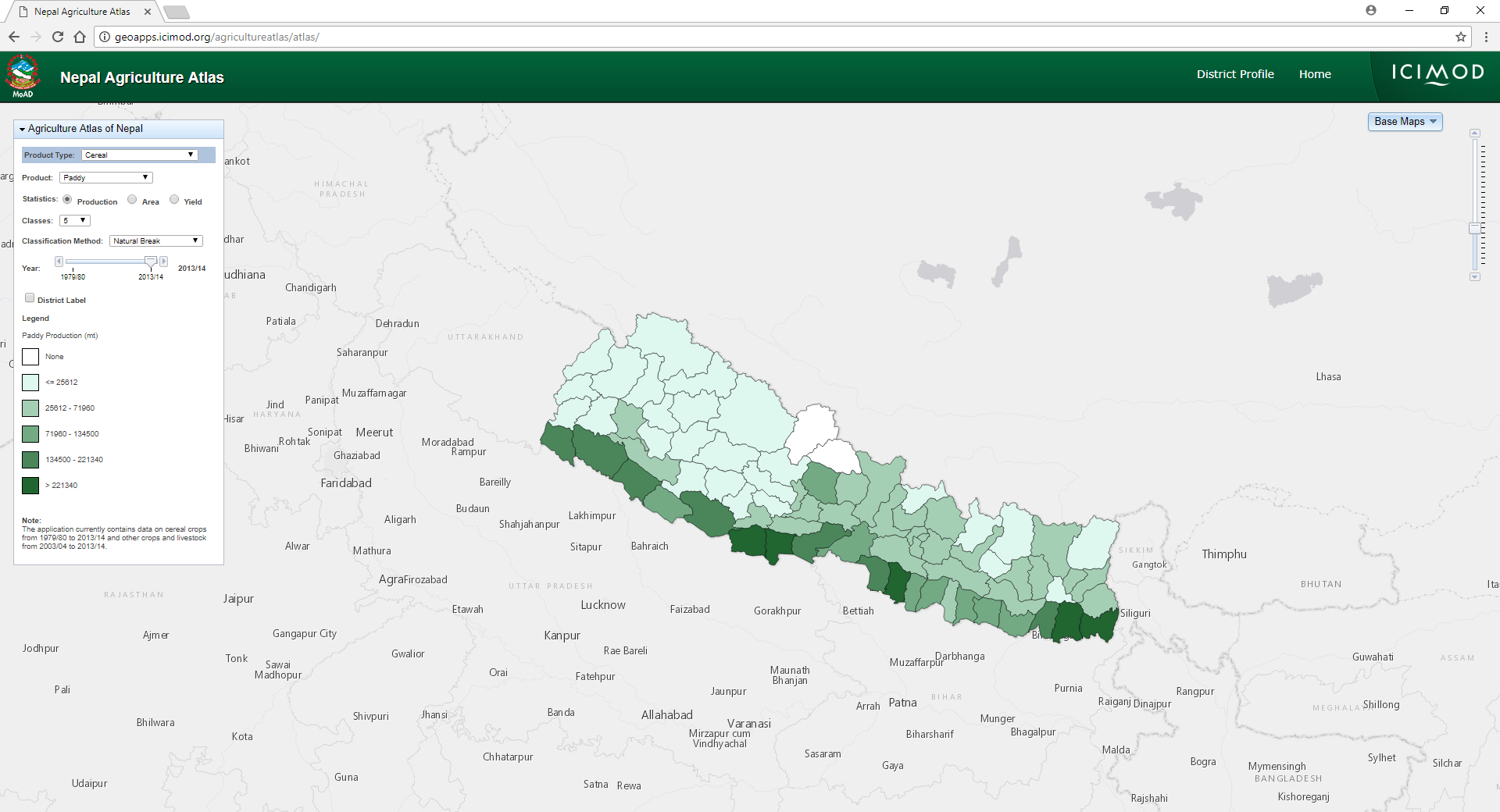 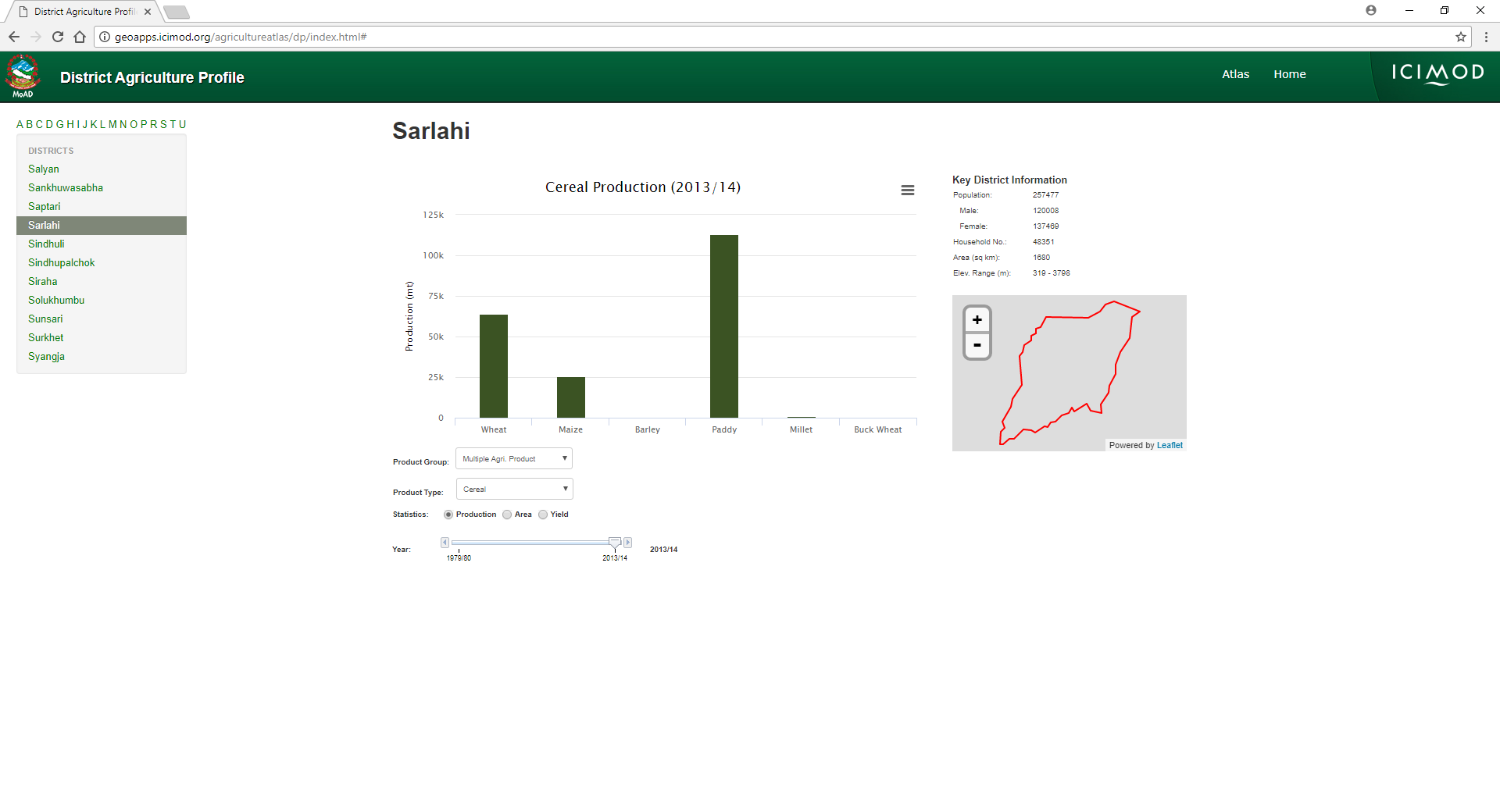 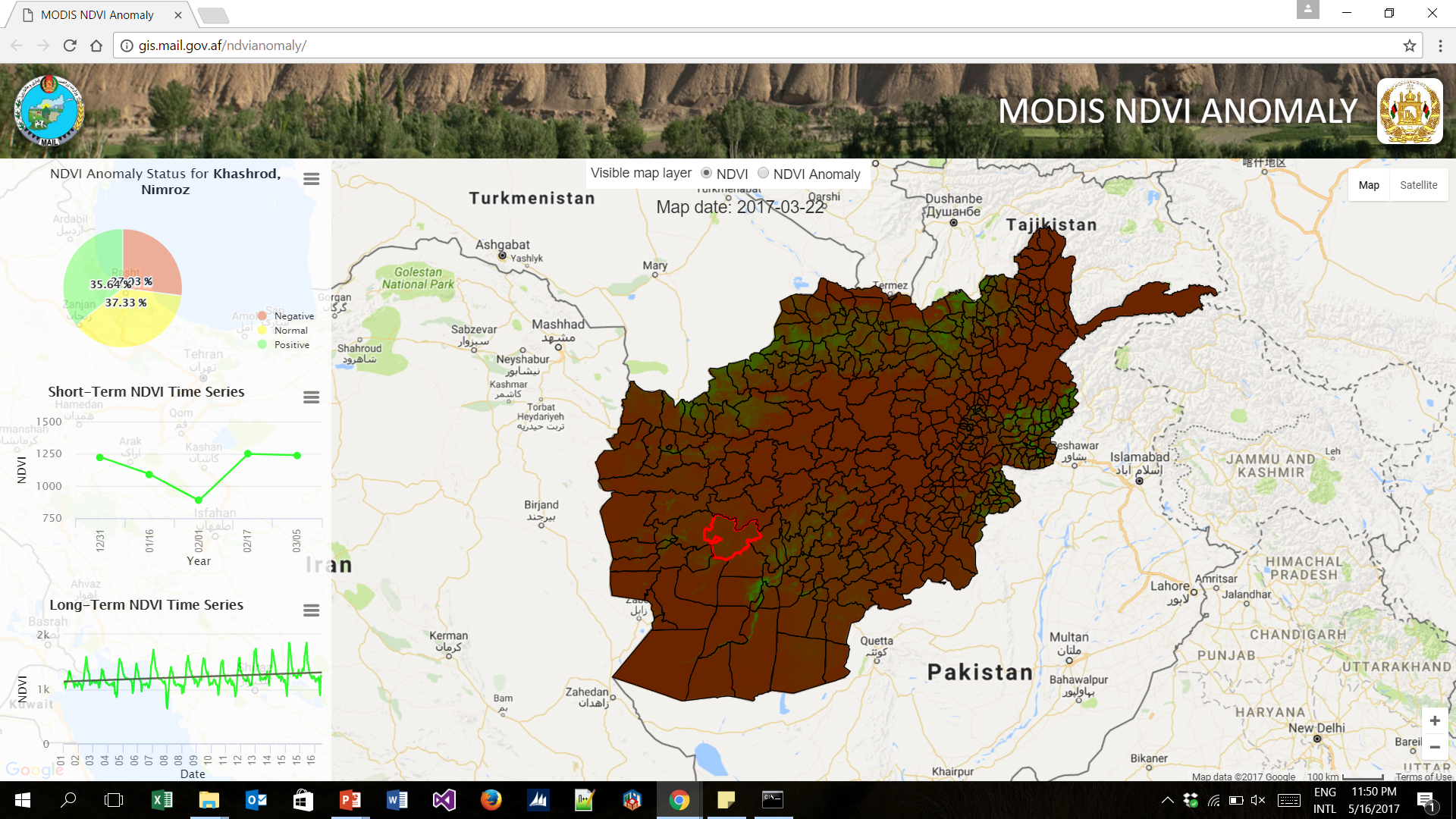 Land cover and Ecosystem
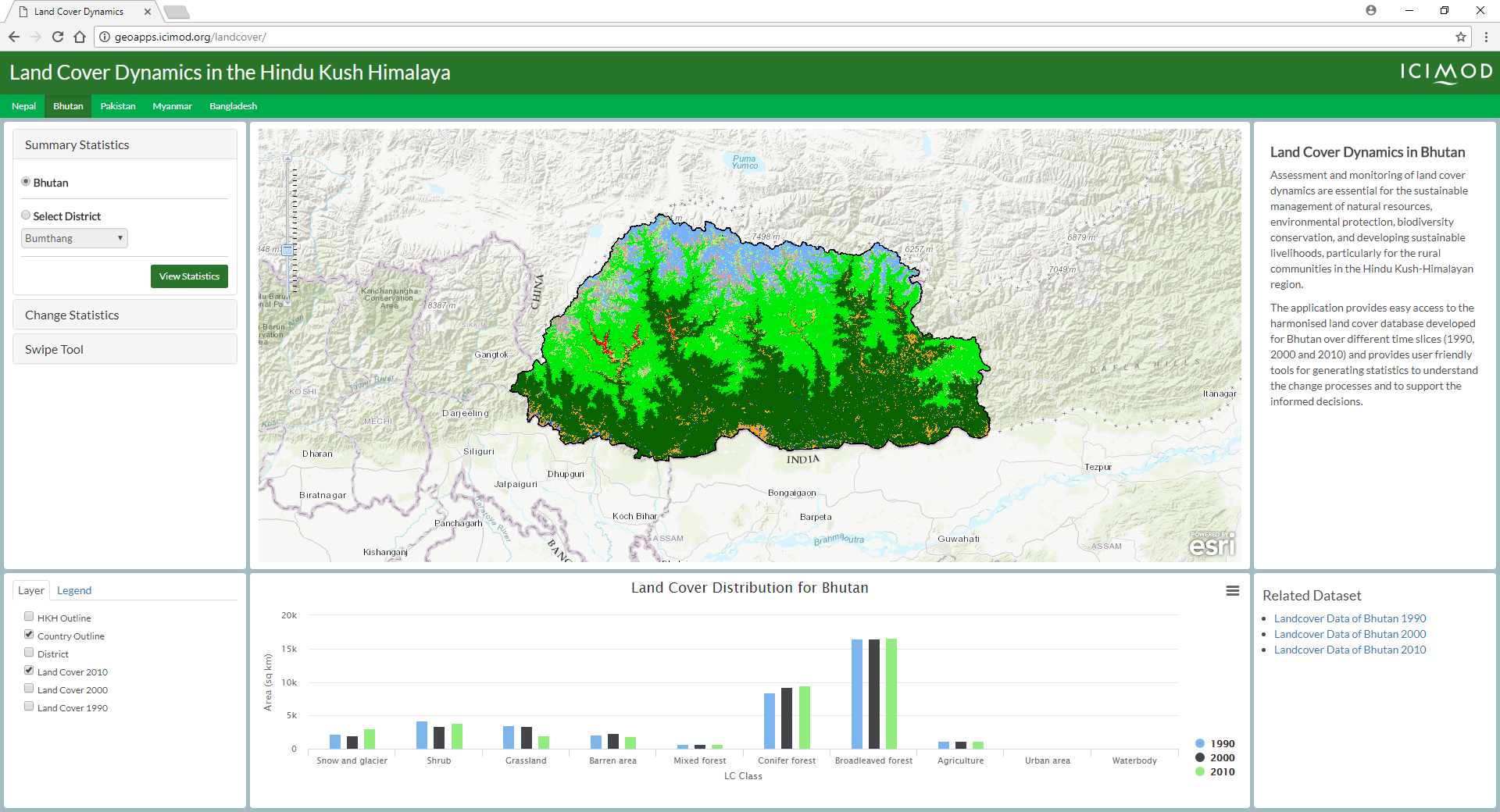 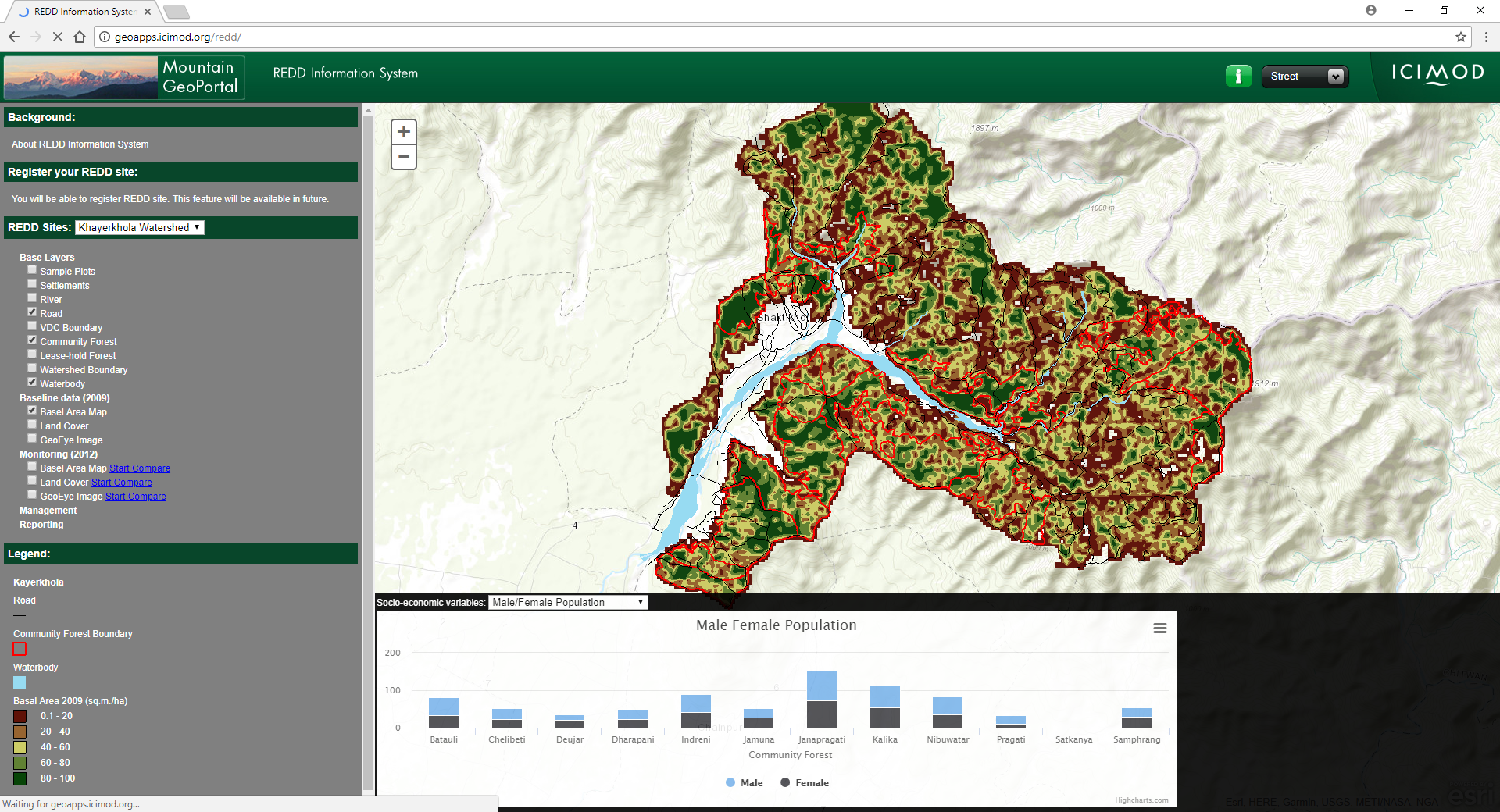 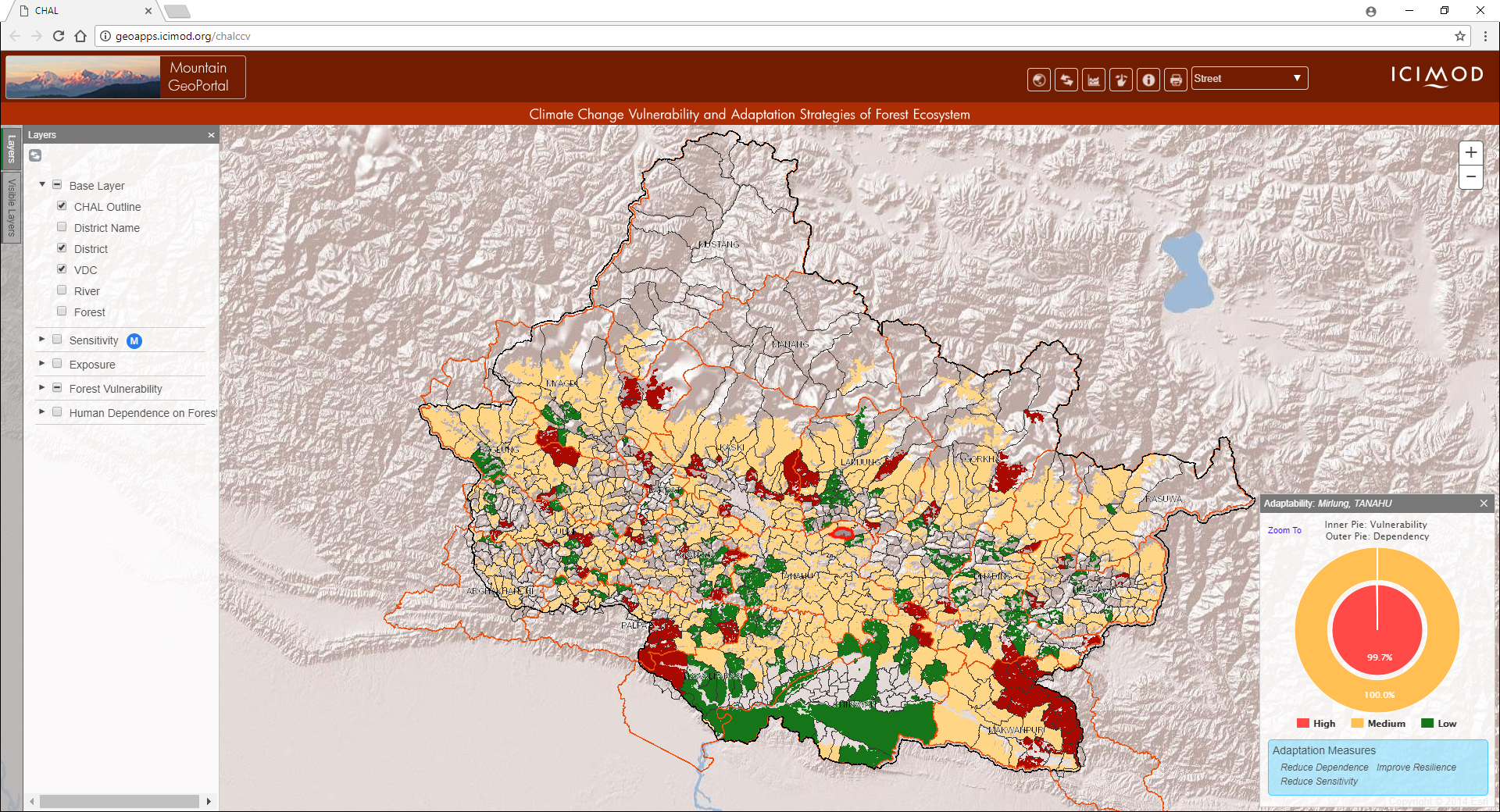 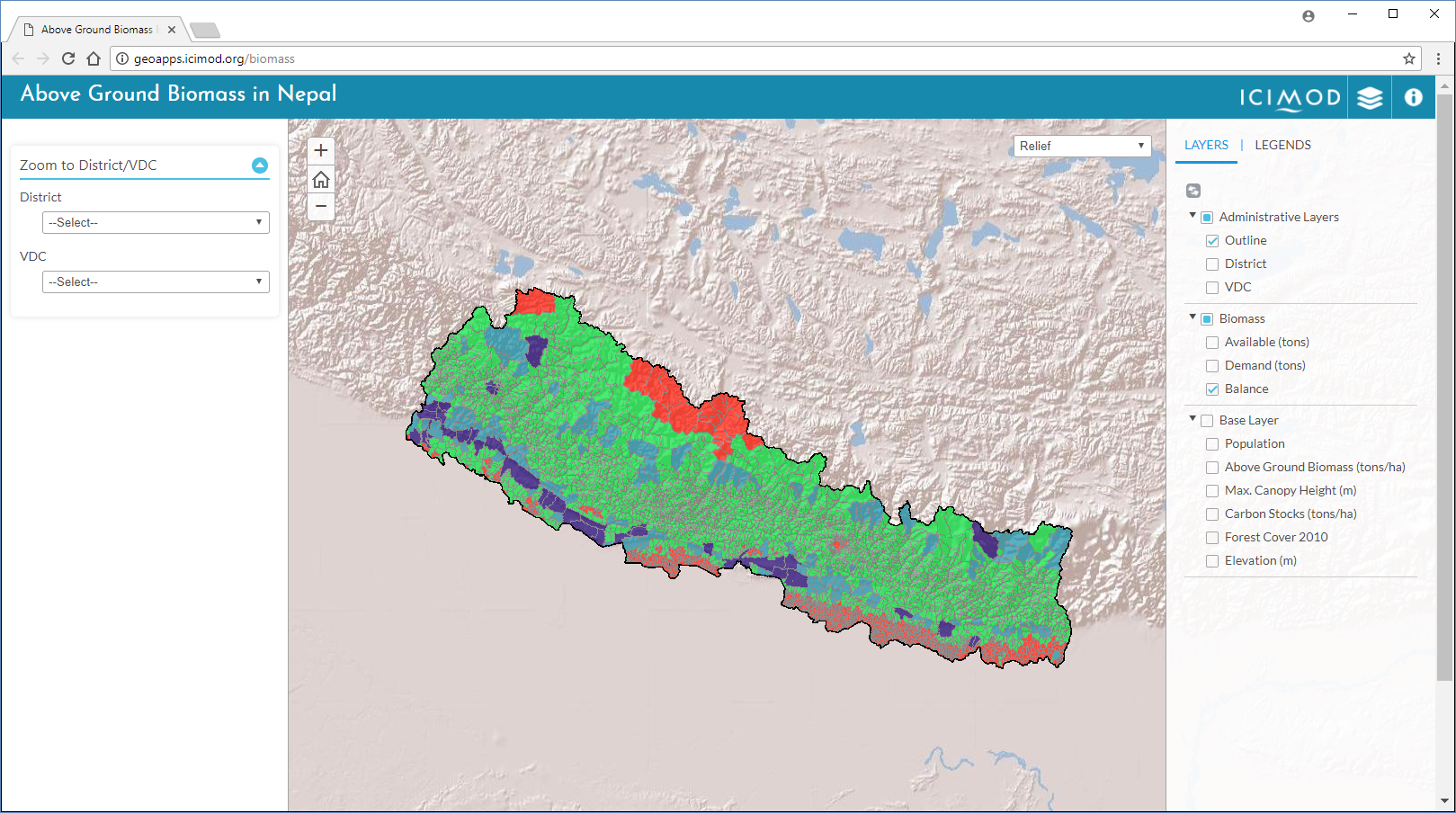 Disaster and Natural Hazards
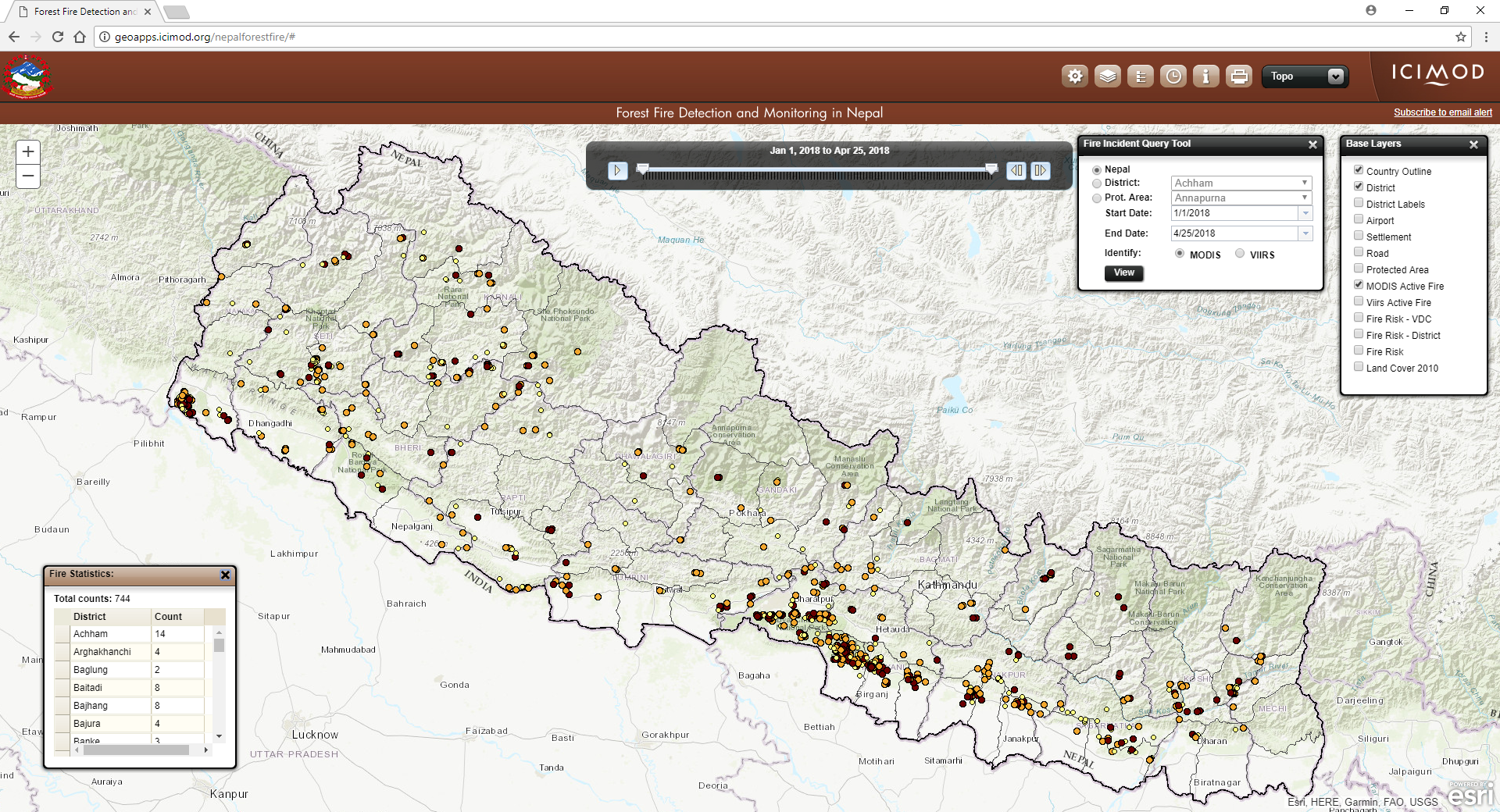 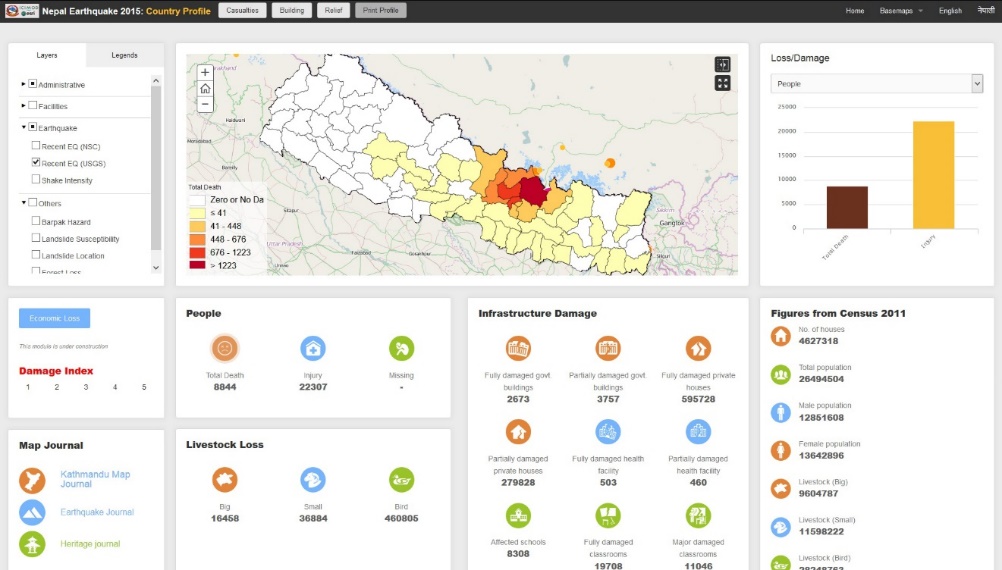 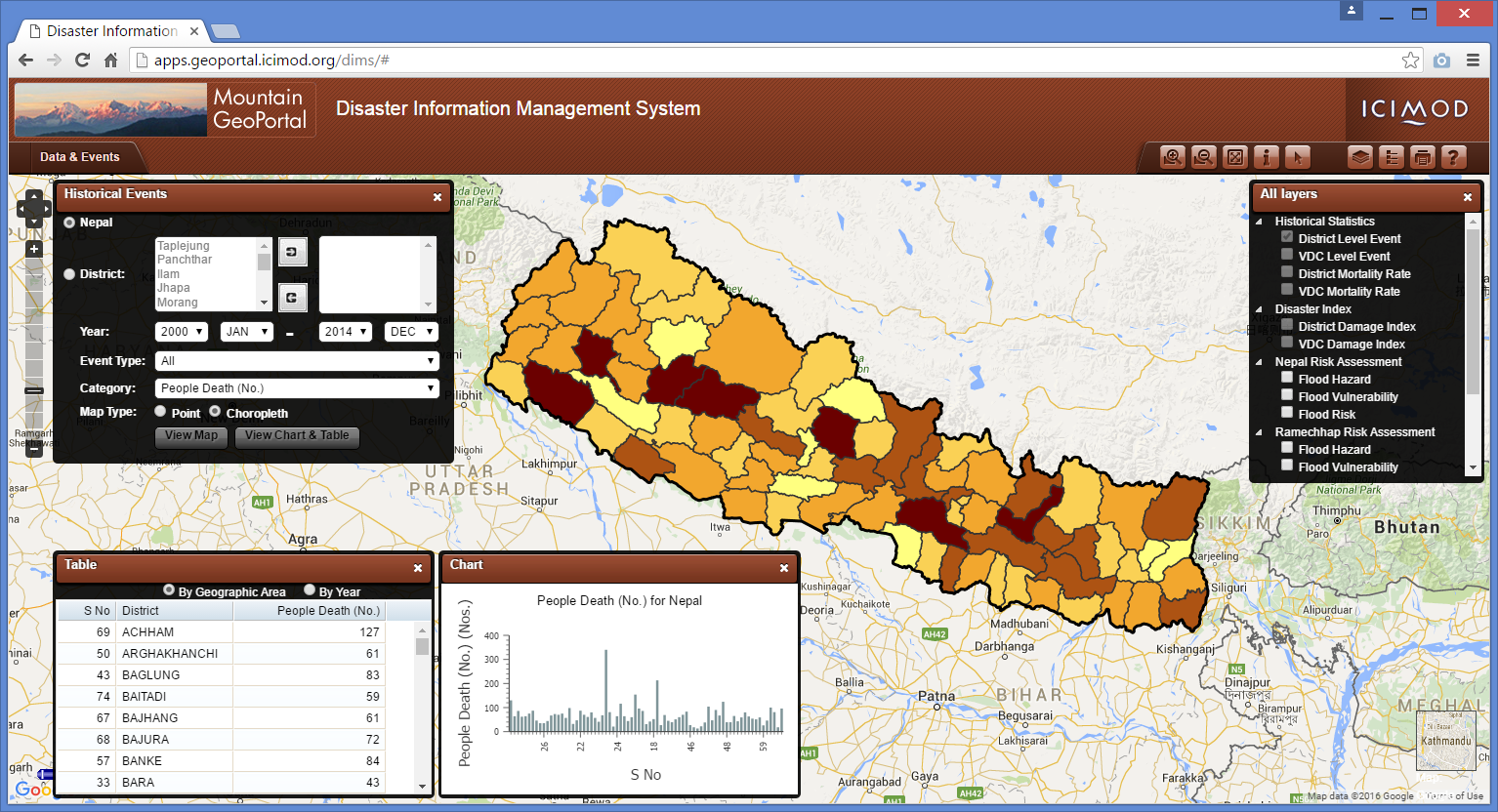 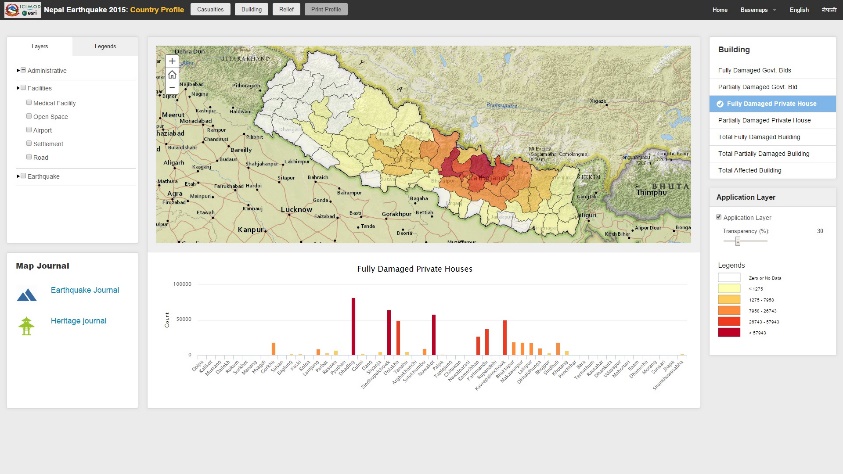 Cryosphere
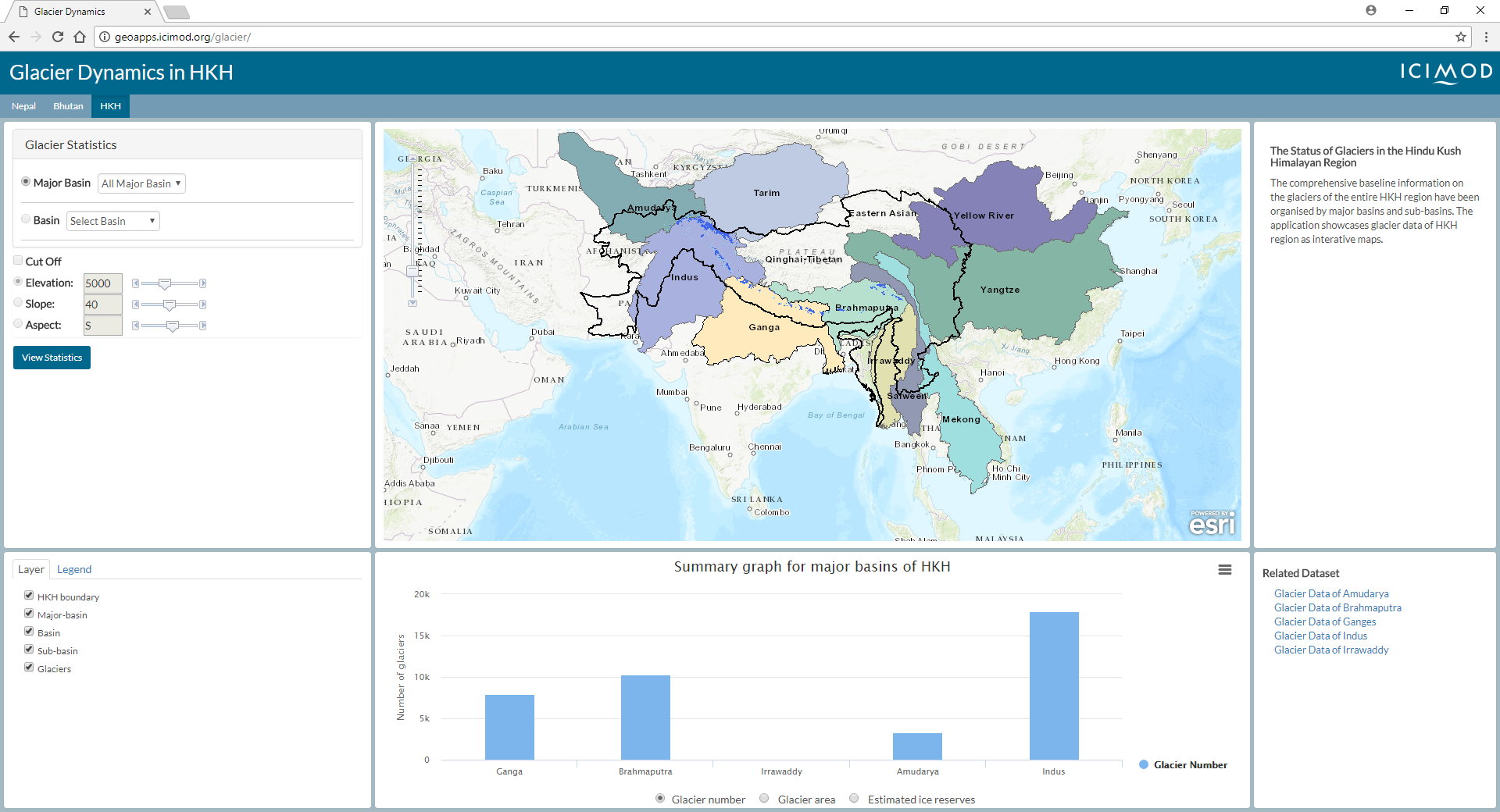 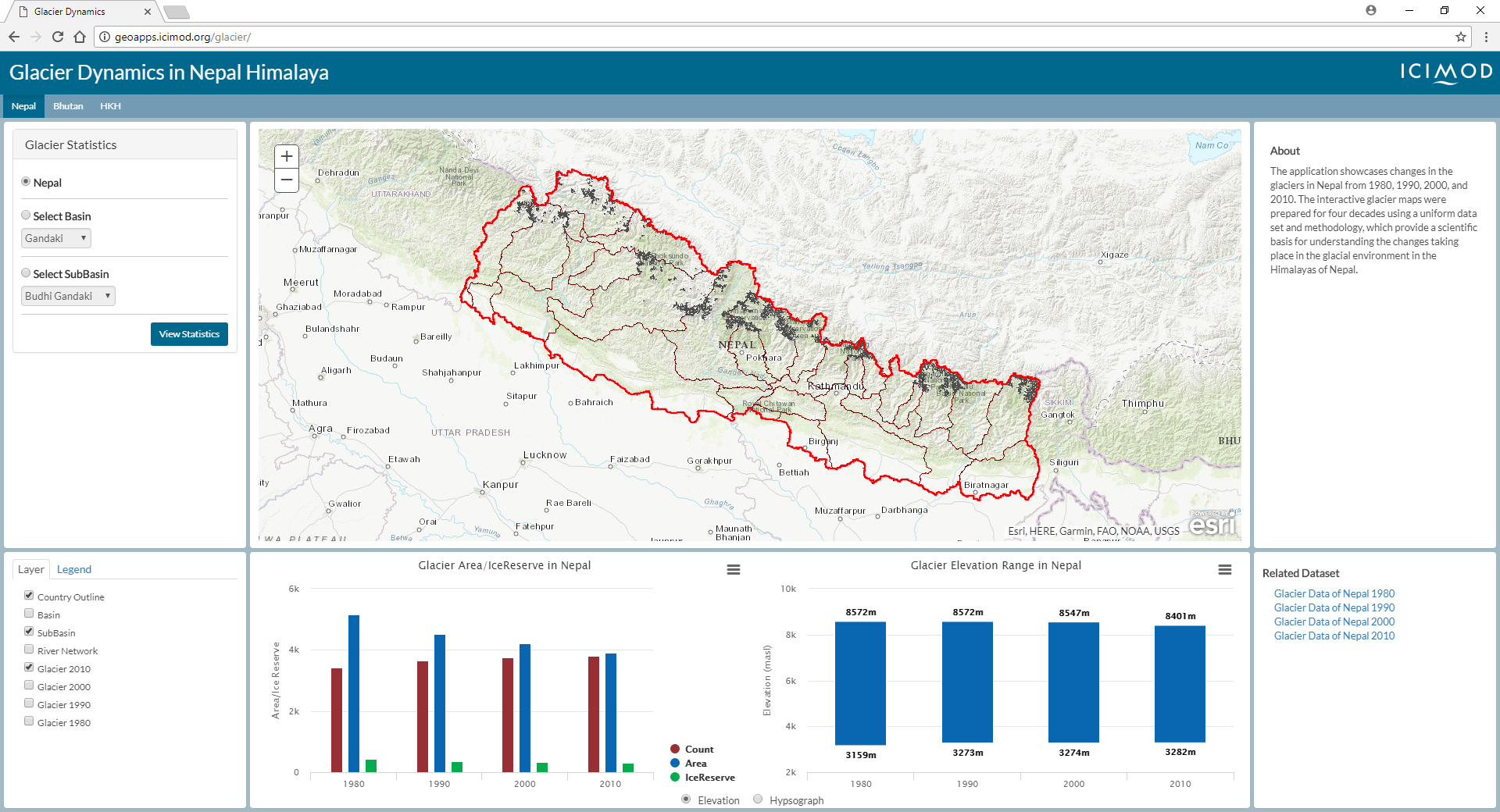 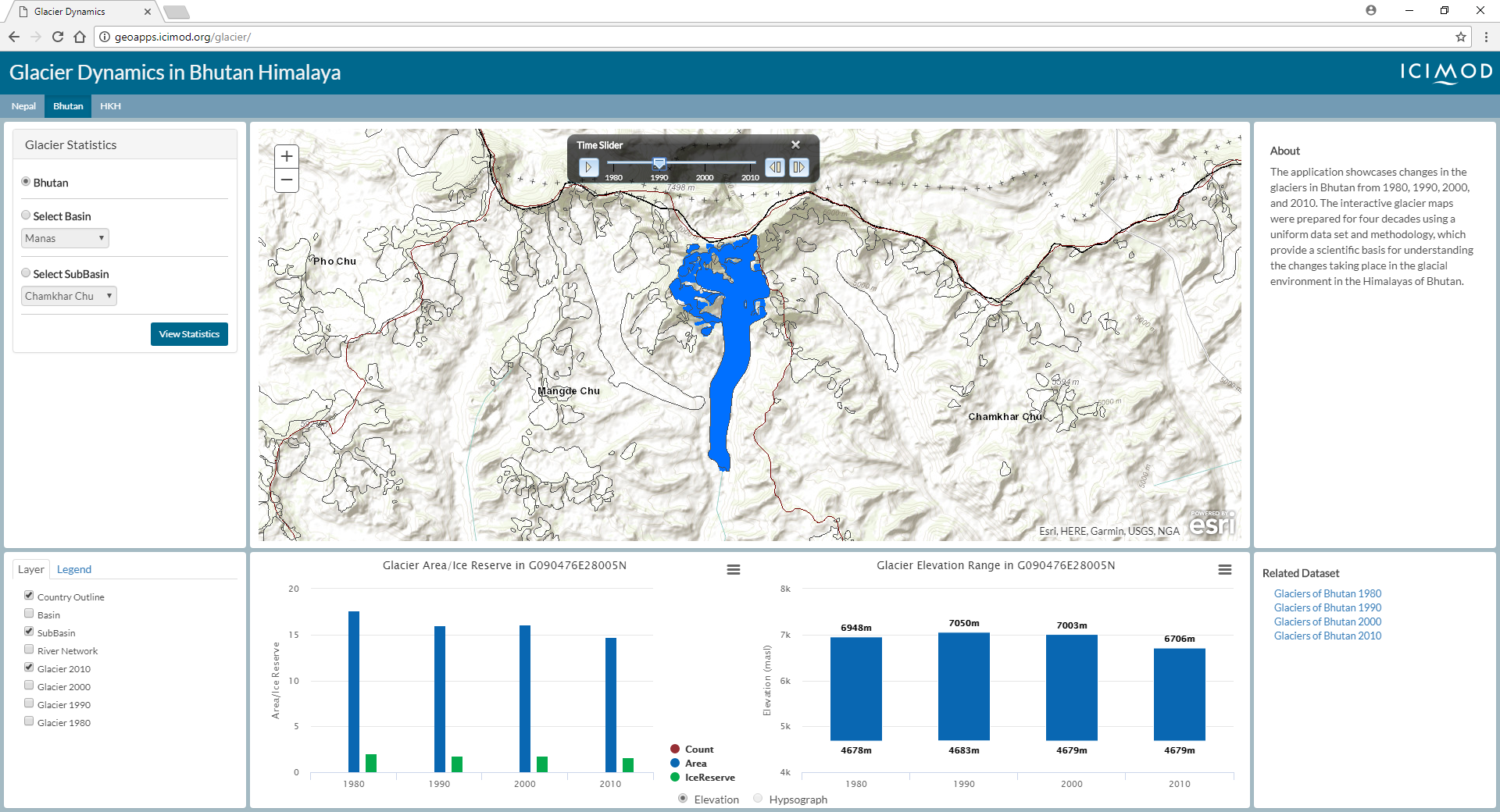 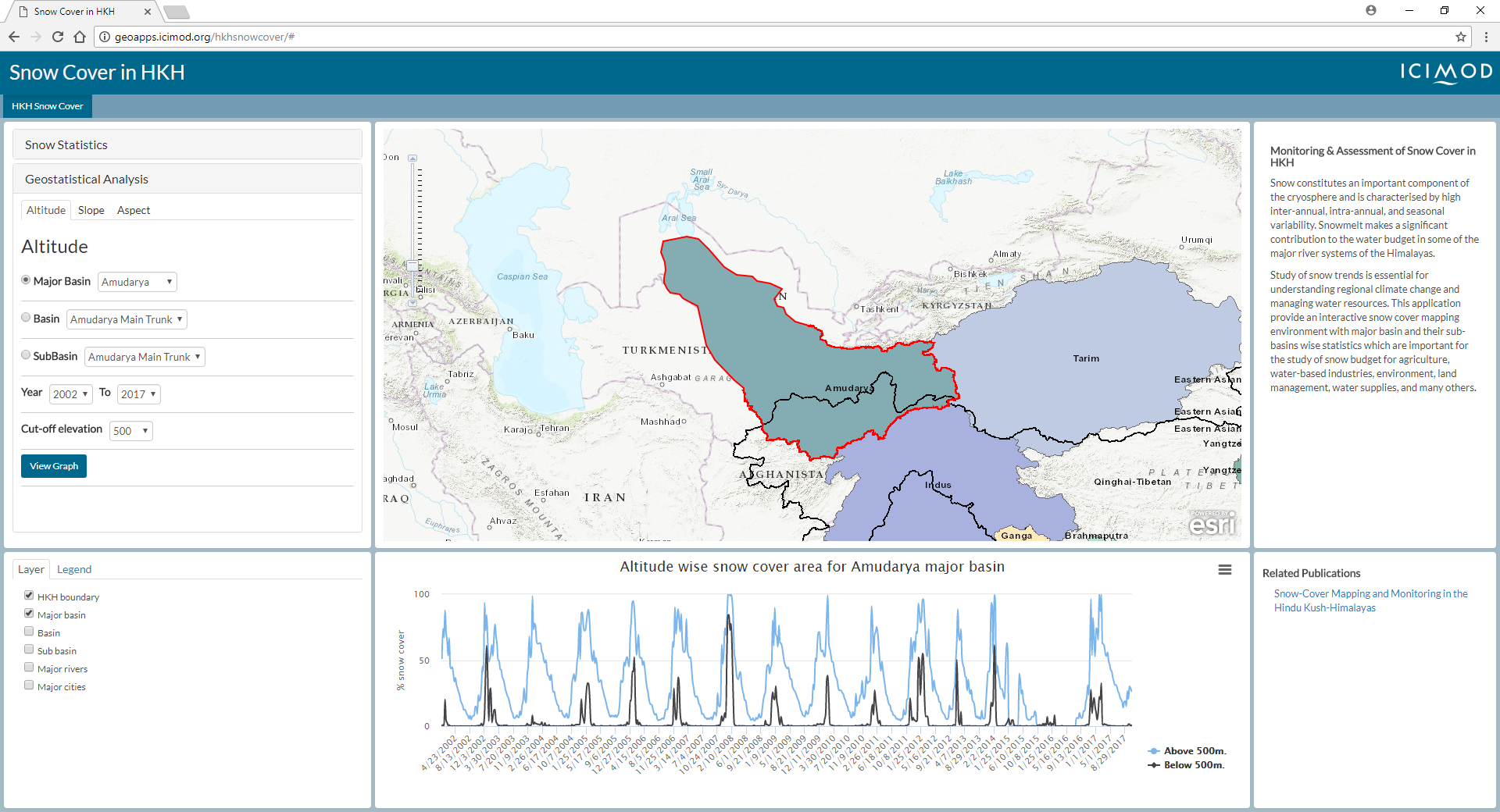 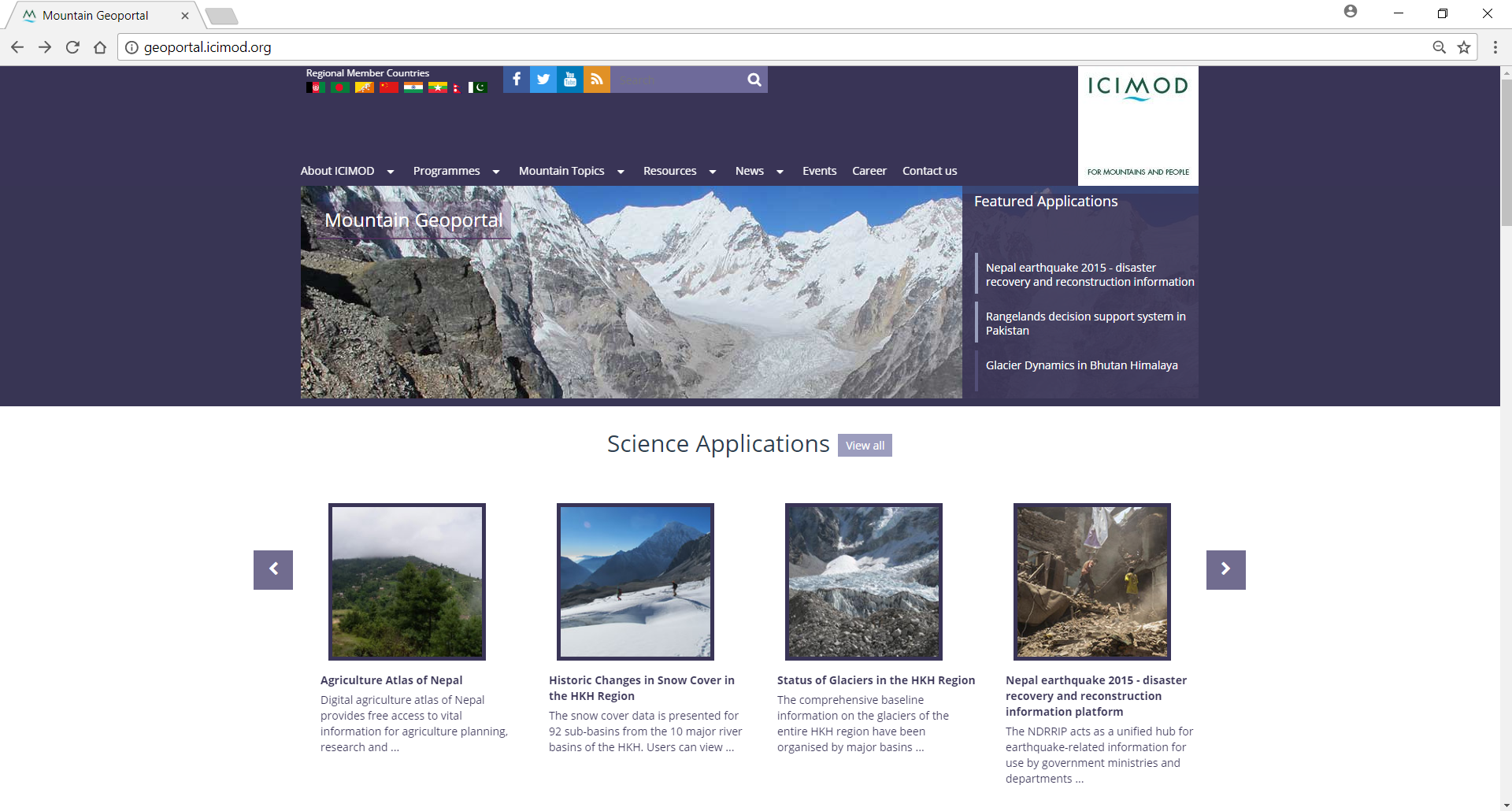 Regional Database System
A central data repository for different thematic areas in the Hindu Kush Himalayan (HKH) region 
Provides easy access to the data through a web-based portal.
As part of establishing the RDS, ICIMOD has put in place:
Infrastructure to facilitate storage and management of data
Adoption of data and metadata standards
Data sharing policy and operation guidelines
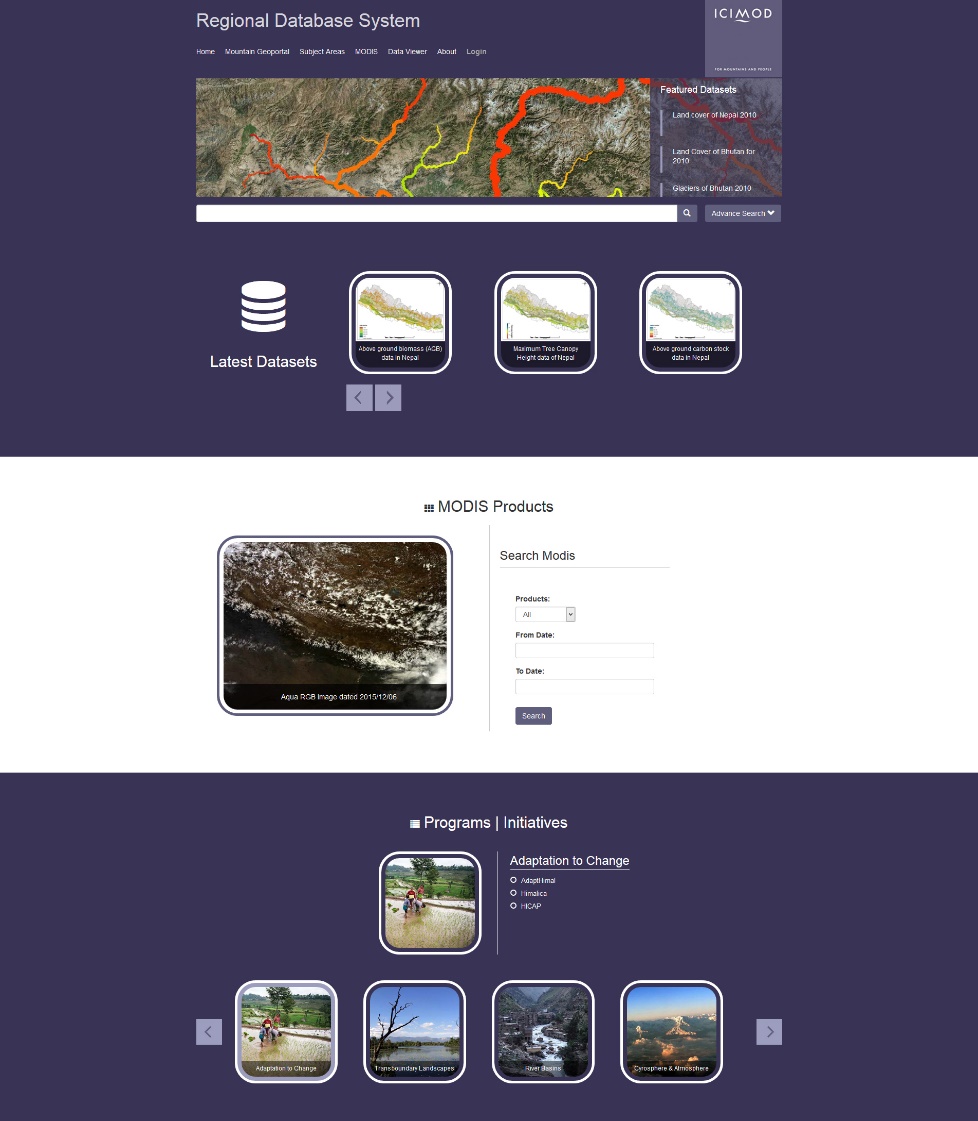 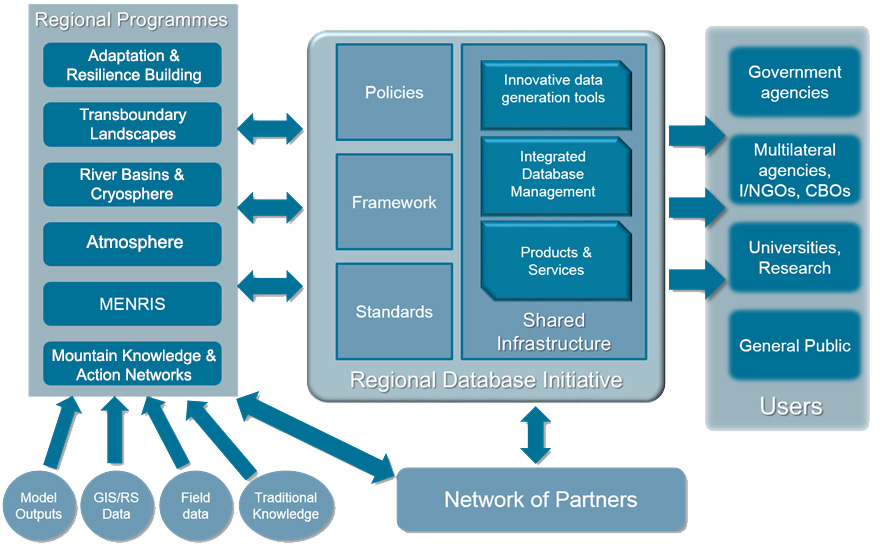 Regional Database Framework
rds.icimod.org
[Speaker Notes: The Data Sharing Policy facilitates data sharing in the region and among the global community, enabling data use beyond the original research, and has been aligned with the philosophy of open and free access to scientific information and knowledge.]
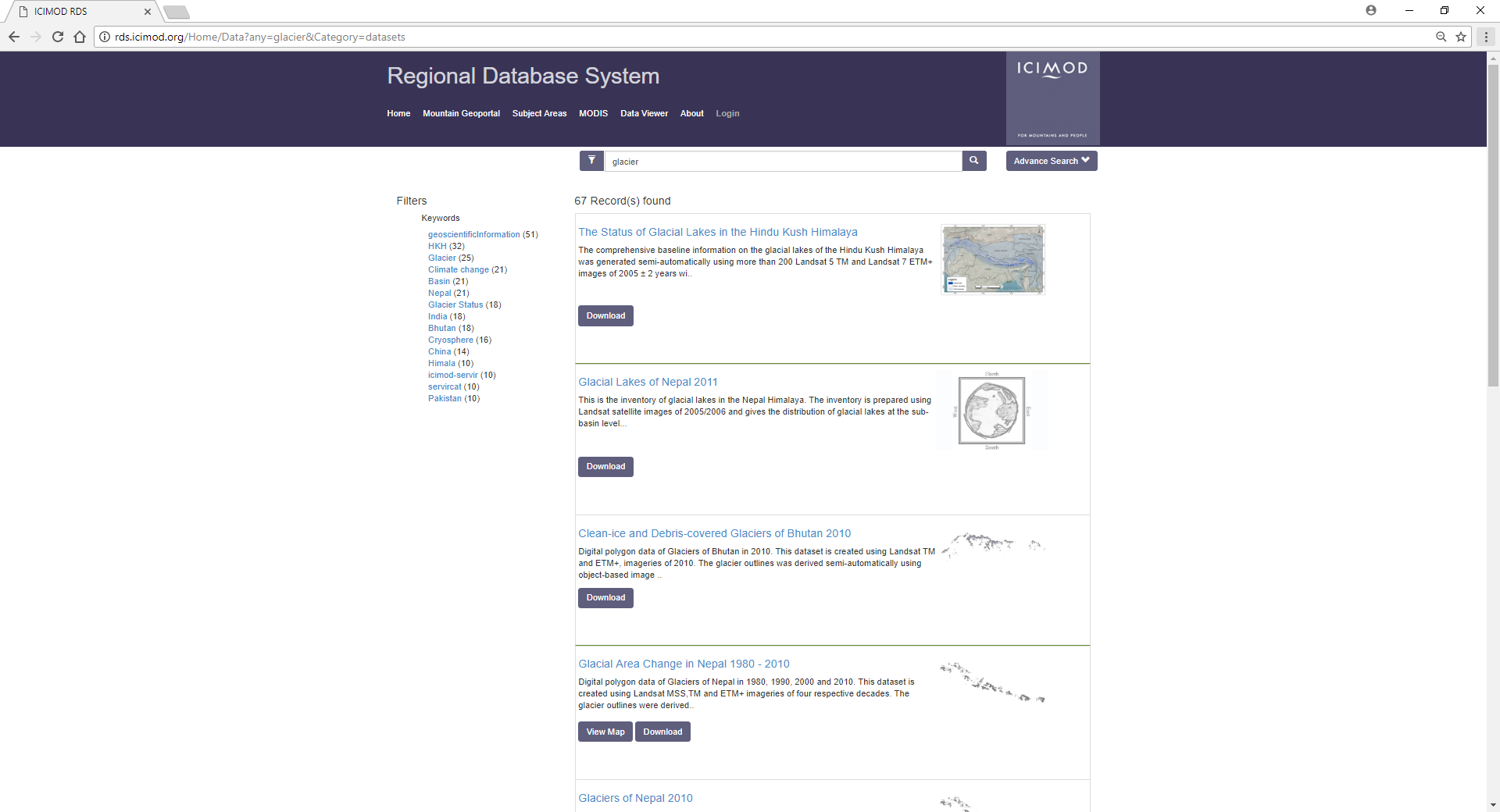 ICIMOD RDS datasets discoverable through GEOSS GeoPortal
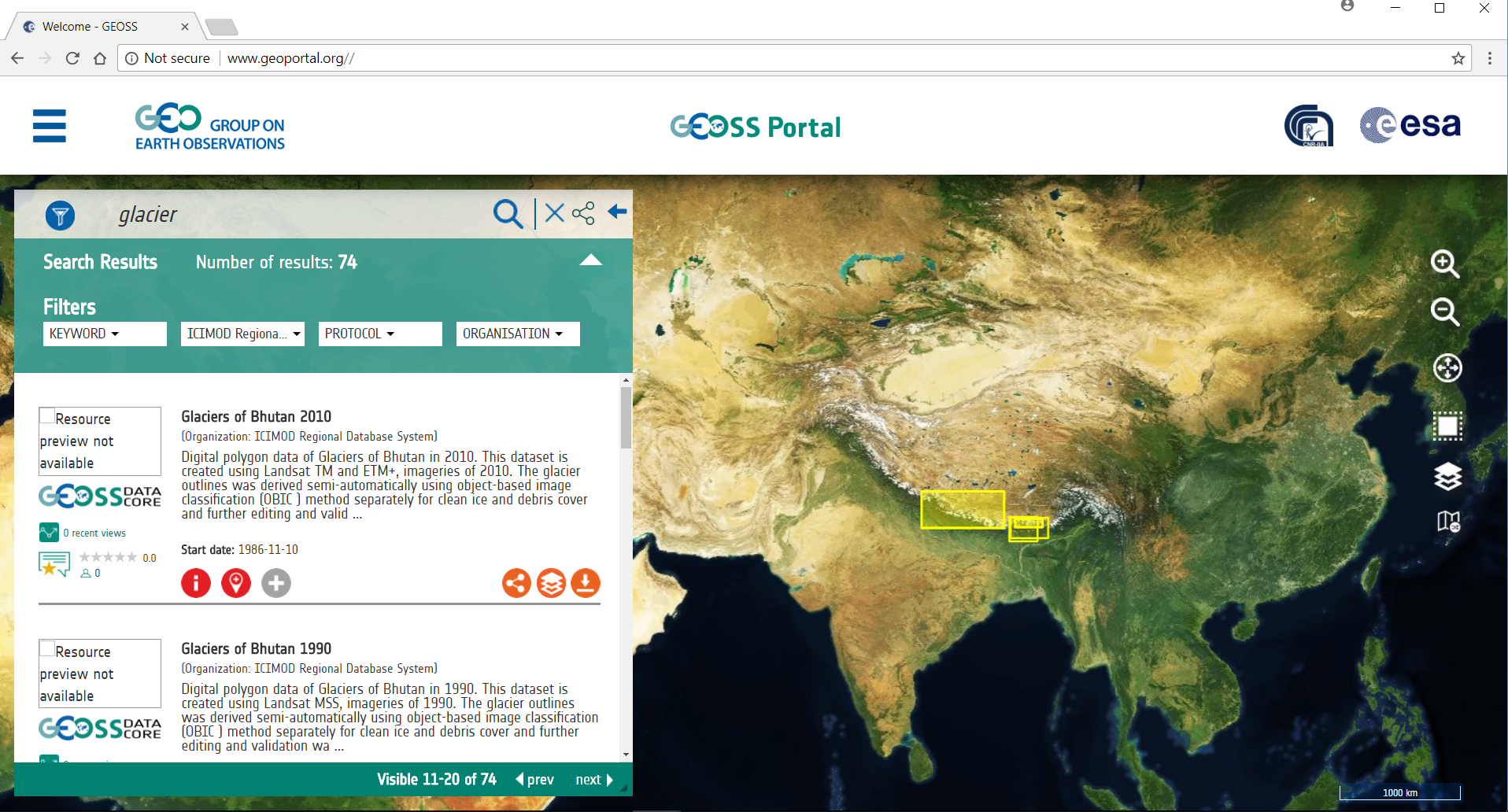 [Speaker Notes: ICIMOD and GEOSS collaborated together to broker ICIMOD’s metadata catalogue through GEOSS Common Infrastructure allowing searching of datasets stored in ICIMOD’s Regional Database System (RDS) through the GEOSS GeoPortal]
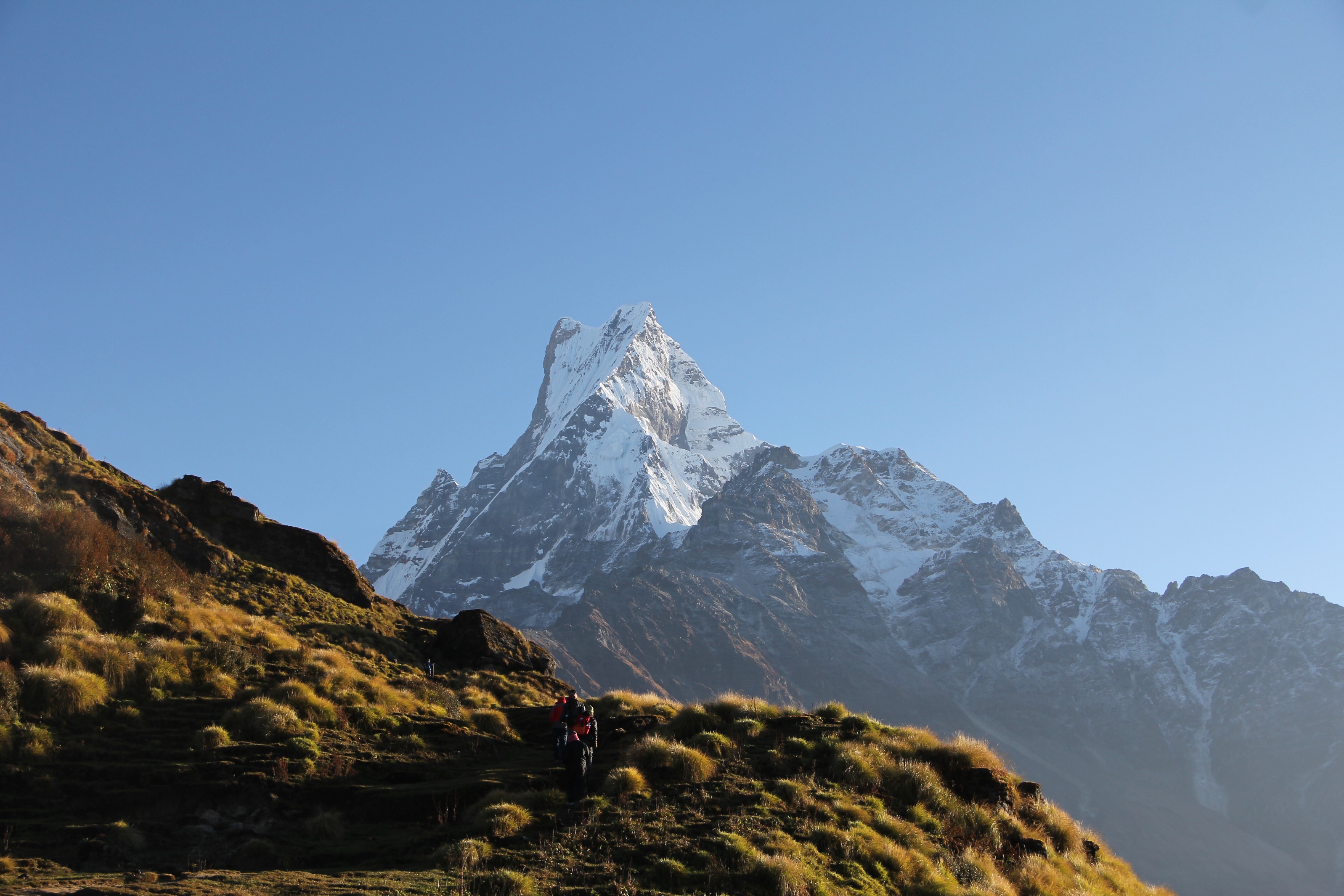 Thank You